Examples of agreements
How do you establish the partnership
Try to establish a contract in a formal/informal way 

Definition of contract: “An agreement between two or more persons that creates an obligation to do (or not to do) a particular thing”

If you are signing a contract with someone, 
make sure that you understand what your obligation is, 
If applicable, contract has been legally reviewed.
What are MOU and MOA
MOU: Memorandum of Understanding 
set out opportunities for collaboration and positive academic engagement between universities to mutual benefit, without establishing a formal legal relationship between the two institutions

MOU may include, for example, a commitment to explore potential for:
co-operation on new or existing academic programmes,
the development of joint research activities,
staff exchange or mutual visits to both institutions,
student exchange, training and development
the exchange of information in the form of publications and journals, reference materials and other results of teaching and research, and / or
any other activities viewed to be potentially beneficial.

MOA: Memorandum of Agreement
© http://www.sussex.ac.uk/studentrecruitment/internationaloffice/partnerships/mou
MOU vs MOA
There is no established legal difference. The two terms are interchangeable
MOA signifies a more significant commitment than an MOU
If you are having difficulty with entering a partnership using an “MOA”, then see whether your potential partner wants to sign an “MOU”
In some institutions, an MoU is a pre-requisite to start discussions on collaborative activity
A MOU/MOA is like a contract, but it doesn’t have to carry the same legal weight
Because an agreement doesn’t need to be intended as a legally enforceable agreement
But a contract always  intended to be a legally enforceable
MOU
http://erco.ait.ac.th/erco-services/mou-moa-definitions-templates-and-processing/MoU_Template.doc
MOA
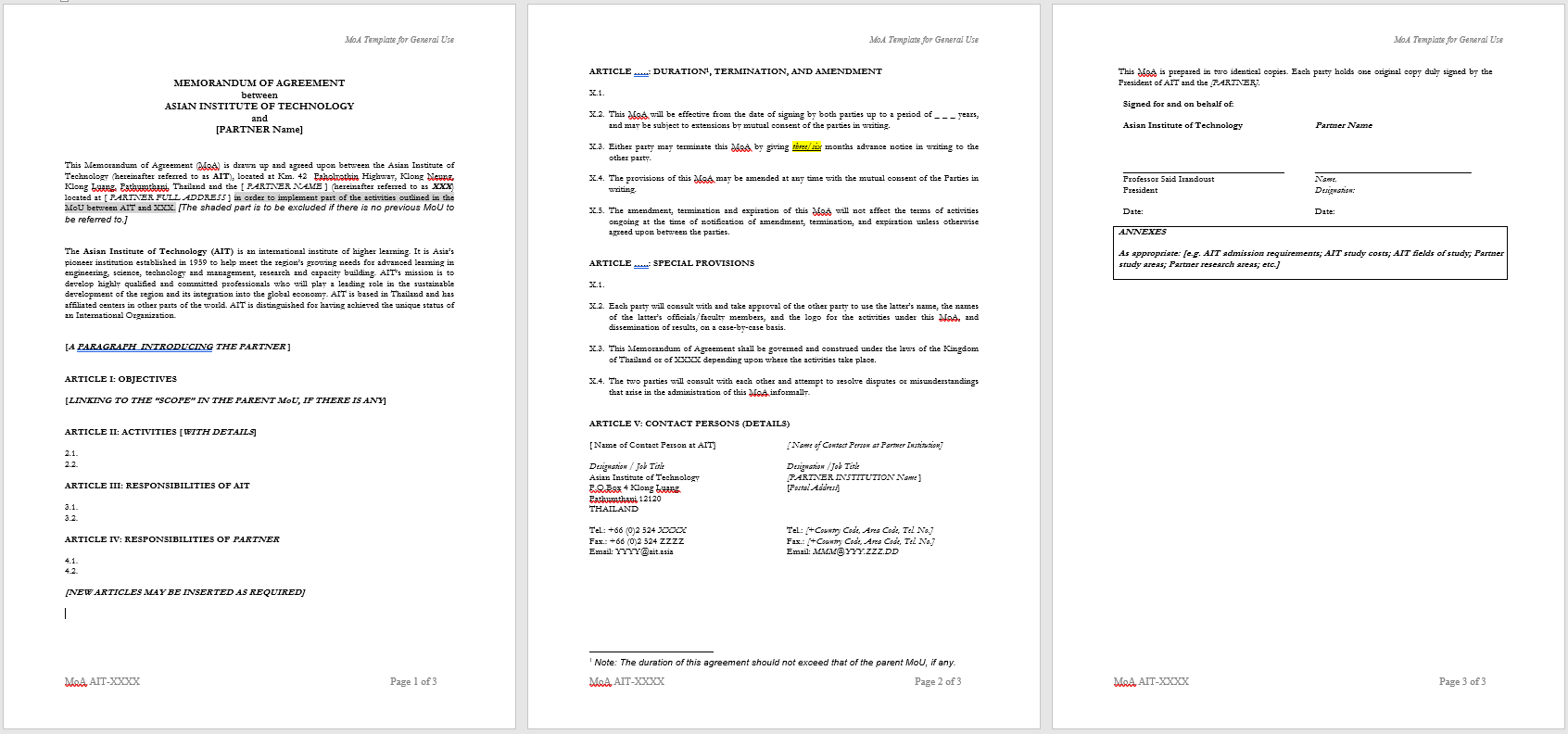 http://erco.ait.ac.th/erco-services/mou-moa-definitions-templates-and-processing/MoA_Template.doc
MOU
MOA
Introduction of parties
ARTICLE I: PURPOSE 
ARTICLE II: SCOPE
ARTICLE III: DURATION, TERMINATION, AND AMENDMENT
ARTICLE IV: SPECIAL PROVISIONS
ARTICLE V: CONTACT PERSONS (DETAILS)
Signed for and on behalf of:
Introduction of parties
ARTICLE I: OBJECTIVES 
ARTICLE II: ACTIVITIES [WITH DETAILS]
ARTICLE III: RESPONSIBILITIES OF AIT
ARTICLE IV: RESPONSIBILITIES OF PARTNER
[NEW ARTICLES MAY BE INSERTED AS REQUIRED]
ARTICLE …..: DURATION, TERMINATION, AND AMENDMENT
ARTICLE …..: SPECIAL PROVISIONS
ARTICLE V: CONTACT PERSONS (DETAILS)
Signed for and on behalf of:
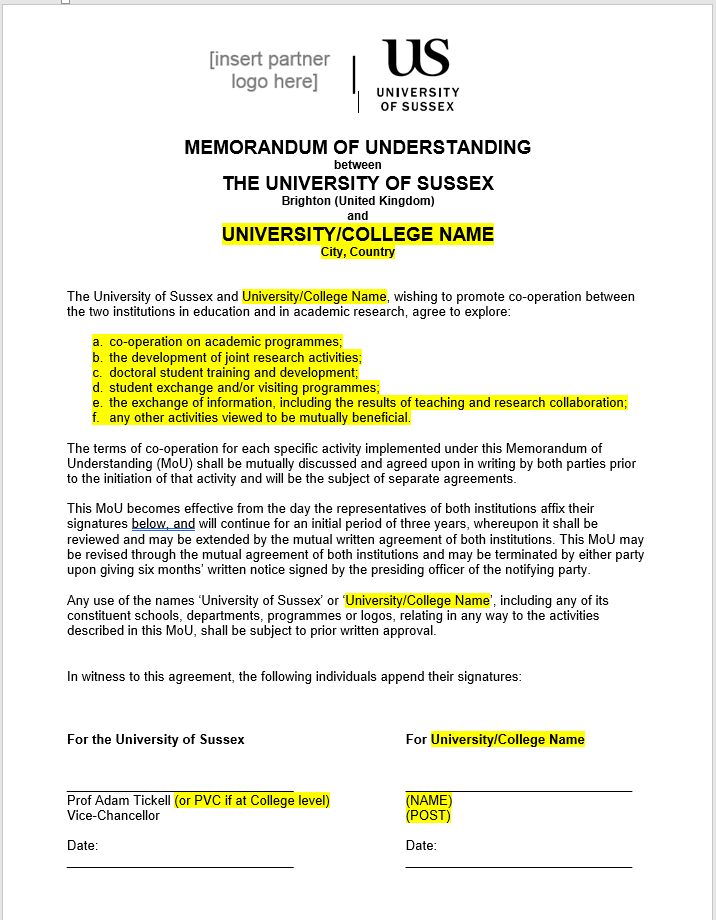 http://www.sussex.ac.uk/studentrecruitment/internationaloffice/partnerships/mou
[Speaker Notes: http://www.sussex.ac.uk/studentrecruitment/internationaloffice/partnerships/mou]
Guidance for MOU
Initial approval
Drafting an MOU
As a general rule, agreements should be at institutional level (between universities), rather than at school or department level.
Escalation of an MOU
Ongoing monitoring
Termination or expiry of an MOU
http://www.sussex.ac.uk/studentrecruitment/internationaloffice/partnerships/mou
MOA
MOA can includes contract’s terms and conditions. If it is included, then MOA can carry as much as legal weight as a contract
Most often, 
MOA is just a statement of cooperation or understanding
Used to clarify  the roles and responsibilities of each party
MOAs are good ways to start off a formal, recognized partnership with someone
MOAs are good ways to start off a formal, recognized partnership with an entity
without the standard contract terms and conditions, MOA’s don’t offer the same legal assurances or protections
LOI
LOI: Letter of Intent
A way to reach an MOU/MOA after some period of time
If the administrative process is heavy, a way to start
Ex: UNESCAP and AIT
Donor driven agreements
Different format based on the organizations
Always legal contracts
If you are signing a contract 
make sure that you understand what your obligation is, 
contract has been legally reviewed

Pay attention to publication and intellectual property rights

MOA + TOR
NDA:
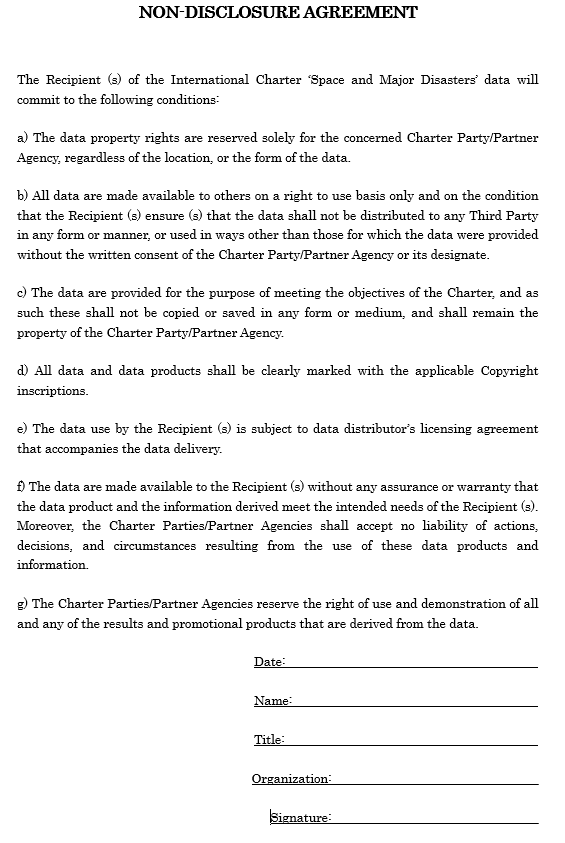 References
http://erco.ait.ac.th/erco-services/mou-moa-definitions-templates-and-processing/MoU_Template.doc
http://erco.ait.ac.th/erco-services/mou-moa-definitions-templates-and-processing/MoA_Template.doc 
http://www.sussex.ac.uk/studentrecruitment/internationaloffice/partnerships/mou 
http://www.zendergroup.org/docs/moamou.pdf